This is Jeopardy!
Cyber Crimes, Identity Theft and Other Scams
What do you know about…
Types of 
Identity Theft
What do you know about…
You Better 
Recognize
What do you know about…
Preventing 
Identity Theft
What do you know about…
Name That 
Scam
What do you know about…
A Scam or 
No Scam
What do you know about…
Scam Speak
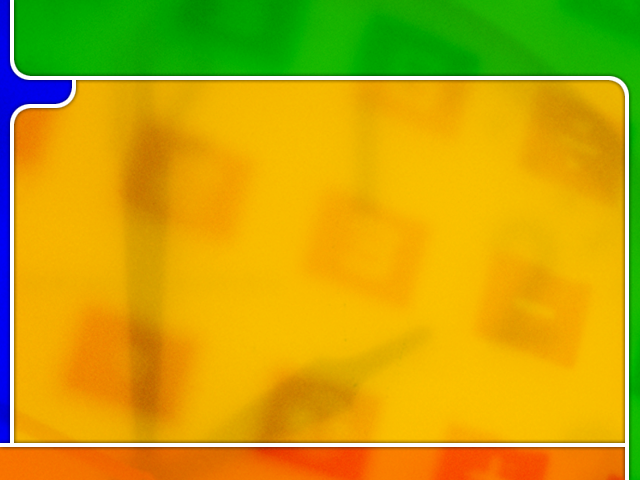 FINAL QUESTION
T o p i c  1   f o r   100  p o i n t s  …
When fraudsters get their hands on personal information that can be used together to open fraudulent accounts in your name which can lead to delinquent accounts showing up on your credit reports and affecting your credit scores.
CLICK TO CHECK
T h e   c o r r e c t   a n s w e r   i s …
Social Security Theft
100
CLICK TO PLAY AGAIN
T o p i c  1   f o r   200  p o i n t s  …
This card can be a golden ticket for thieves.  It contains your address and other sensitive information which fraudsters will use to protect themselves if they get into trouble.  The loss of this card should be reported to the police immediately.
CLICK TO CHECK
T h e   c o r r e c t   a n s w e r   i s …
Driver's License Identity Theft
200
CLICK TO PLAY AGAIN
T o p i c  1   f o r   300  p o i n t s  …
In this type of fraud criminals having mastered the art of hacking their way into website accounts, then use your saved card information to make unapproved purchases.
CLICK TO CHECK
T h e   c o r r e c t   a n s w e r   i s …
Online  Shopping Fraud
300
CLICK TO PLAY AGAIN
T o p i c  1   f o r   400  p o i n t s  …
Perpetrated by someone within a family, uses another family members Social Security number, birthday, and address to open fraudulent accounts. They may also apply for government benefits, loans or other ways to rack up debt in this person’s name. This can come back to haunt the victim when old enough to apply for legitimate credit on their own
CLICK TO CHECK
T h e   c o r r e c t   a n s w e r   i s …
Child Identity Theft
400
CLICK TO PLAY AGAIN
T o p i c  1   f o r   500  p o i n t s  …
This is the fastest-growing financial crime in the U.S. It's a sophisticated operation drawing on a mix of real personal consumer data, such as Social Security numbers, addresses and birthdays, from a variety of people. This information is blended together to create new fictitious identities that are designed to look like real consumers with good credit
CLICK TO CHECK
T h e   c o r r e c t   a n s w e r   i s …
Synthetic Identity Theft
500
CLICK TO PLAY AGAIN
T o p i c  2   f o r   100  p o i n t s  …
A hacking method to find passwords or encryption keys by trying every combination of characteristics until the correct on is found. Russians are known for this type of scamming.
CLICK TO CHECK
T h e   c o r r e c t   a n s w e r   i s …
Brute Force
100
CLICK TO PLAY AGAIN
T o p i c  2  f o r   200  p o i n t s  …
You should do this before you trash any papers 
containing your personal information.
CLICK TO CHECK
T h e   c o r r e c t   a n s w e r   i s …
What is Shredding?
200
CLICK TO PLAY AGAIN
T o p i c  2   f o r   300  p o i n t s  …
You should place this on your credit card, 
bank and phone accounts.
CLICK TO CHECK
T h e   c o r r e c t   a n s w e r   i s …
What’s a “freeze”?
300
CLICK TO PLAY AGAIN
T o p i c  2   f o r   400  p o i n t s  …
Identity theft of a deceased person to fraudulently open credit lines, obtain loans, get utility or medical benefits in the person’s name.
CLICK TO CHECK
T h e   c o r r e c t   a n s w e r   i s …
Ghosting
400
CLICK TO PLAY AGAIN
T o p i c  2   f o r   500  p o i n t s  …
Capture of information from magnetic strips on credit or debit cards by devices that are secretly carried or installed on gas pumps, ATM’s and store check counters.
CLICK TO CHECK
T h e   c o r r e c t   a n s w e r   i s …
Skimming
500
CLICK TO PLAY AGAIN
T o p i c  3   f o r   100  p o i n t s  …
The “Three D’s” for helping one to prevent “Identity Theft” by protecting personal information from others.
CLICK TO CHECK
T h e   c o r r e c t   a n s w e r   i s …
Deter, Detect and Defend
100
CLICK TO PLAY AGAIN
T o p i c  3   f o r   200  p o i n t s  …
What are the three national credit bureaus where you need to request fraud alerts, credit freezes, and opt outs from pre-screened credit offers.
CLICK TO CHECK
T h e   c o r r e c t   a n s w e r   i s …
Experian, Equifax and TransUnion
200
CLICK TO PLAY AGAIN
T o p i c  3   f o r   300  p o i n t s  …
What is the URL where you can get one free copy of your credit reports each year?
CLICK TO CHECK
T h e   c o r r e c t   a n s w e r   i s …
www.annualcreditreport.com
300
CLICK TO PLAY AGAIN
T o p i c  3   f o r   400  p o i n t s  …
What is the federal government’s one-stop resource to help you report and recover from identity theft if someone is using your personal information to open accounts, file taxes, or make purchases?
CLICK TO CHECK
T h e   c o r r e c t   a n s w e r   i s …
Federal Trade Commission
400
CLICK TO PLAY AGAIN
T o p i c  3   f o r   500  p o i n t s  …
Name when a user chooses a memorable phrase and uses a character (often the first letter) to represent each word in the phrase?
For example, Roy G. Biv is a name used to remember the colors of the rainbow: red, orange, yellow, green, blue, indigo, and violet.
CLICK TO CHECK
T h e   c o r r e c t   a n s w e r   i s …
Mnemonic Password
500
CLICK TO PLAY AGAIN
T o p i c  4   f o r   100  p o i n t s  …
Scammers pretend to be interested in you. They ask for your e-mail and later ask for financial help to come visit you.
CLICK TO CHECK
T h e   c o r r e c t   a n s w e r   i s …
Dating or Romance Scam
100
CLICK TO PLAY AGAIN
T o p i c  4   f o r   200  p o i n t s  …
You receive a phone call claiming you won a prize but require a fee to collect it and/or e-mail, address or phone to contact you.
CLICK TO CHECK
T h e   c o r r e c t   a n s w e r   i s …
Lottery or Sweepstake Scam
200
CLICK TO PLAY AGAIN
T o p i c  4   f o r   300  p o i n t s  …
You are sent a counterfeit check that looks real.  Scammer tells you to deposit the check but asks you to ”refund” a portion as they have sent you too much money.
CLICK TO CHECK
T h e   c o r r e c t   a n s w e r   i s …
Banking or Overpayment Scam
300
CLICK TO PLAY AGAIN
T o p i c  4   f o r   400  p o i n t s  …
A scammer sets up a fake organization or fund, especially after disasters.  They ask you to contribute to their fund which sounds similar to other well known funds.
CLICK TO CHECK
T h e   c o r r e c t   a n s w e r   i s …
Charity Scam
400
CLICK TO PLAY AGAIN
T o p i c  4   f o r   500  p o i n t s  …
Outside the Super Bowl, scalpers sell seats which have a barcode and legitimate logos for the event.  All they ask is for cash or a credit card number for the seat. Name the scam.
CLICK TO CHECK
T h e   c o r r e c t   a n s w e r   i s …
Ticket Scam
500
CLICK TO PLAY AGAIN
T o p i c  5   f o r   100  p o i n t s  …
Legal scam offered by businesses whereby customers pays a high price for a rented product and later buys it for more than the original cost.
CLICK TO CHECK
T h e   c o r r e c t   a n s w e r   i s …
Rent to       Own
100
CLICK TO PLAY AGAIN
T o p i c  5   f o r   200  p o i n t s  …
Fraudulent company offers to remove bad credit history or bankruptcy information from credit records.  Collects an upfront fee but can’t repair the consumer’s poor credit history.
CLICK TO CHECK
T h e   c o r r e c t   a n s w e r   i s …
Credit Repair Scheme
200
CLICK TO PLAY AGAIN
T o p i c  5   f o r   300  p o i n t s  …
A legal loan that allows a person to get instant cash with high APR and no credit background check.
CLICK TO CHECK
T h e   c o r r e c t   a n s w e r   i s …
Payday       Loan
300
CLICK TO PLAY AGAIN
T o p i c  5   f o r   400  p o i n t s  …
A fraudulent company offers a personal debt consolidation plan, collects an upfront fee, but never provides the cash.
CLICK TO CHECK
T h e   c o r r e c t   a n s w e r   i s …
Loan Scam
400
CLICK TO PLAY AGAIN
T o p i c  5   f o r   500  p o i n t s  …
A legal or sometimes illegal scheme in which the first participants receive payments for recruiting  additional members.
CLICK TO CHECK
T h e   c o r r e c t   a n s w e r   i s …
Pyramid Scheme
500
CLICK TO PLAY AGAIN
T o p i c  6   f o r   100  p o i n t s  …
Someone who creates a fake online profile to intentionally deceive you.
CLICK TO CHECK
T h e   c o r r e c t   a n s w e r   i s …
Catfish
100
CLICK TO PLAY AGAIN
T o p i c  6   f o r   200  p o i n t s  …
The random words or sentences contained in spam e-mails that allow these e-mails to bypass  your spam filters.
CLICK TO CHECK
T h e   c o r r e c t   a n s w e r   i s …
Hash      Busters
200
CLICK TO PLAY AGAIN
T o p i c  6   f o r   300  p o i n t s  …
Malicious online advertising that contains software intended to damage or disable computers.
CLICK TO CHECK
T h e   c o r r e c t   a n s w e r   i s …
Malware or Malvertising
300
CLICK TO PLAY AGAIN
T o p i c  6   f o r   400  p o i n t s  …
When hackers use malicious programs to route you to their websites, even if you’ve correctly typed in the address of a site you want to visit.
CLICK TO CHECK
T h e   c o r r e c t   a n s w e r   i s …
Pharming
400
CLICK TO PLAY AGAIN
T o p i c  6   f o r   500  p o i n t s  …
The act of trying to trick you, into providing sensitive personal data or credit accounts, by a scammer  posing as a trusted business  or other entity.
CLICK TO CHECK
T h e   c o r r e c t   a n s w e r   i s …
Phishing
500
CLICK TO PLAY AGAIN
F i n a l   J e o p a r d y   Q u e s t i o n
Clandestine program that logs sequential strokes on your keyboard and sends them back to hackers so they can figure out your log-in credentials.
CLICK TO CHECK
Final  Jeopardy  Answer
Keylogger